専門学校ITカレッジ沖縄事業ITエンジニアのための最新IT研修会～ケースで学ぶ最新ITの戦略的活用～
農業　×　ＡＩ　ケーススタディ
学習を始めるにあたって
これからみなさんに取り組んでいただくケーススタディは、農業における現状や課題がテーマです。
ケースの説明では、稲作作業における作業の工程とその課題について説明されています。
また、これらのほか、公的なデータなどによる客観的な資料などで、農業の現状も示されています。
これらの情報に基づいて現状分析を行い、農業における課題を抽出・整理してください。
そして、それらの課題のうち、AIを活用することで解決が可能な課題について、具体的な解決のアプローチやIT化の方策を検討・構想してください。
1
本講座の目的
本研修は、ケーススタディ（事例研究）による演習スタイルで実施します。
一般にケーススタディは、具体的なケース（事例）を取り上げ、問題点やその原因を分析したり、解決方法を構想したりすることを通して、問題発見・解決力や意思決定力、企画力などの向上を図ることを目的とする学習方法です。
本研修のケーススタディでは、ケース「農業×AI」を”題材”として、ケースの中の問題点を分析し、その上でAIを活用した課題の具体的な解決策を構想・立案します。
この取り組みを通して、
・課題を見極める力
・課題解決のためにAIを利用したシステム企画のスキル
の向上を図ります
2
本日の流れ
3
農家の若者の決心
長谷川家は祖父の代から続く米農家。長男の大輔（30歳）は、父から「農業は通年やるのが難しいから継がない方がいい」と言われて、継ぐ気はなかった。
しかし、父の病気をきっかけに、やはり農家を継ぐことにした。
いざ農業を始めてみると、周りは高齢化しており農家を廃業していく人々が多く、このままではこの地域が衰退していってしまう危機にあることに気づいた。
この危機を回避するためには、自分たち若い世代が農業をビジネスとして成長させていく必要がある。そのために、IoT/AIを利用して、スマート農業を目指したい。しかし知識もないので、どのようにしていけばよいのか、わからない。
地域の農業を守るために利用できるIoT/AIを提案してほしい。
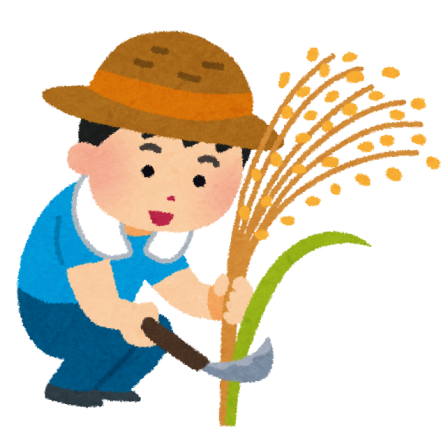 4
[Speaker Notes: 指導ポイント

○誰がターゲットで目的が何かを明確にする。
○本ケースは、米農家を継いだ青年で、地域の農業を守るためにIoT/AIを利用したスマート農業を目指しており、その手段を構想、立案する。]
経営概要
（有）長谷川農産
①資本・従業員
②事業内容・経営規模
（単位：万単位）
（単位：ha）
③保有する主要農業機械・施設装備
（単位：台、棟、㎡）
5
[Speaker Notes: 指導ポイント

○長谷川大輔の農家は法人化しており、有限会社としている。
○売上は2憶とかなりあり、システム導入の検討ができる。
○売上の5割が農業生産部。
○経営面積は153ha　　　1ha = 100m ×　100m で　10,000㎡
　・那覇空港が　約326ヘクタールなので、半分強。なので、かなり広大な土地。
　・しかし、所有地はなく、借地と受託地がほとんど。
○農業機器・施設に関しては、農業の工程のすべてにおいて対応できる機器を保有している。]
地域概要
大きな川の近くで海抜0ｍ地帯が広がる平坦な地域
耕地面積は2,020haで、そのうち水田面積が89％となっており、水田面積比率が高い地域
総農家戸数1,507戸のうち主業農家は、180戸（12％）で、兼業化が進んでいる
水田作については、基幹３行（耕起・代かき、田植え、収穫）の作業の受委託が盛んで、大規模農家は、これらの作業受委託で規模を拡大してきた
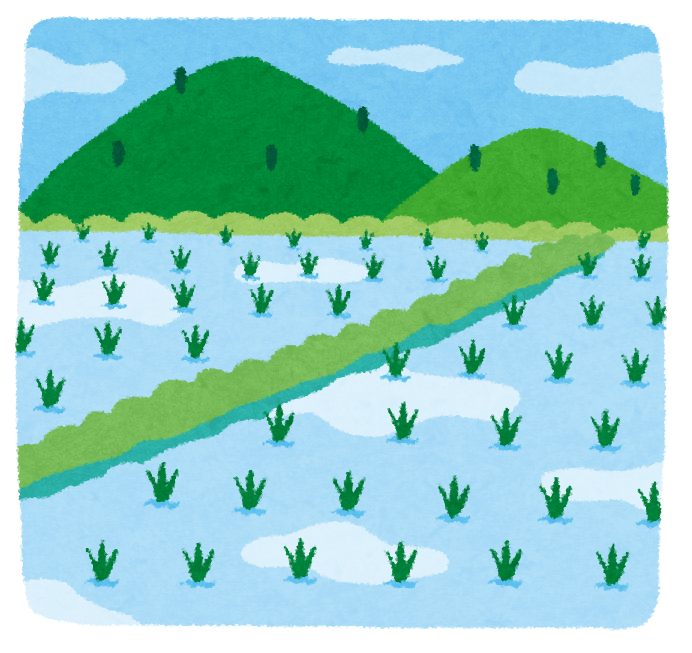 作業受委託とは？？？
作業（稲作なら水田整地や田植え、畑作なら防除作業など）を受託した者が自ら農業機械などを持ち込んで農作業を請け負うことによって、対価を受け取ることを指します。
6
[Speaker Notes: 指導ポイント

○稲作には多くの工程がある。
○その工程を一部依頼することを、作業受委託という。]
長谷川農産の経営特色
稲作の全作業受託、部分的作業委託
生産調整として、大豆、小麦栽培
栽培した米はＪＡ出荷の他、市内のスーパーにも販売
また米を材料として、もち・おはぎ・赤飯や米粉パンなどの加工品を作り、近隣の直売所で販売
メインは稲作のため
稲作の作業効率化・品質向上についてIoT/AIを利用したい
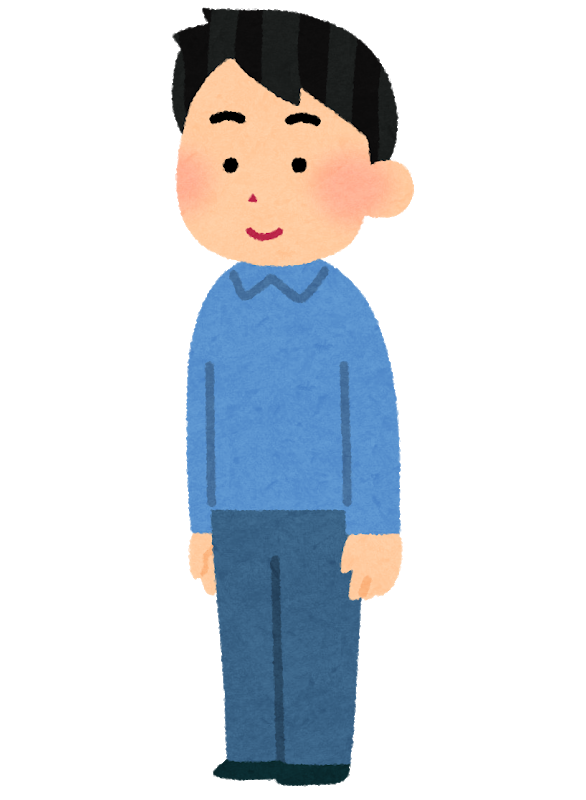 7
[Speaker Notes: 指導ポイント

○長谷川農産のメインは「稲作」。
○稲作の作業効率化・品質向上について、IoT/AIを利用したいと考えている。]
稲作作業の業務分析①年間スケジュール
稲作作業の年間スケジュール
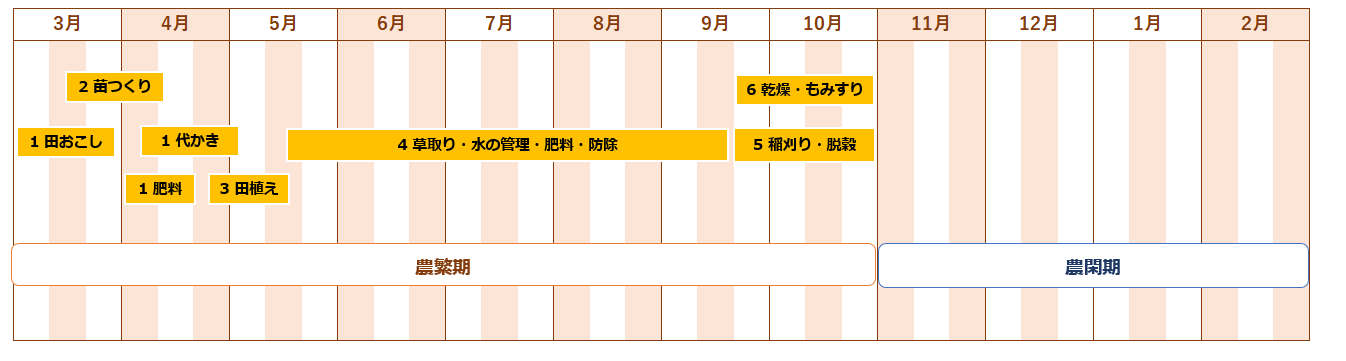 出典:　　農林水産省：イネ 「どうやってつくるの？」https://www.maff.go.jp/j/agri_school/a_kome/index.html
8
[Speaker Notes: 指導ポイント

○業務分析　
　・どのような工程があるかを確認する。
　・一番長い期間が、4の「草取り、水の管理、肥料、防除」である点に注目する。
　・ただし、これは補足データであることを強調する。]
稲作作業の業務分析②作業工程１～３
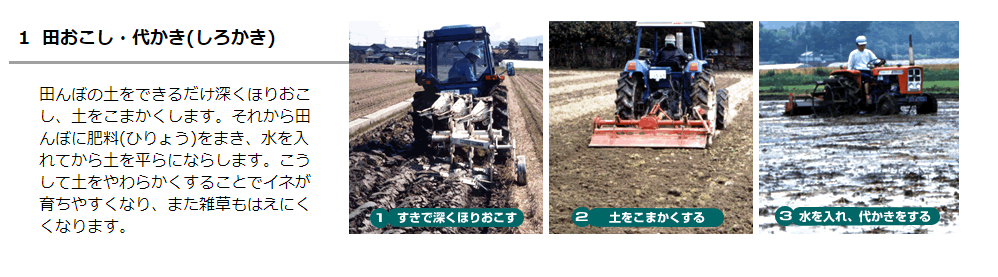 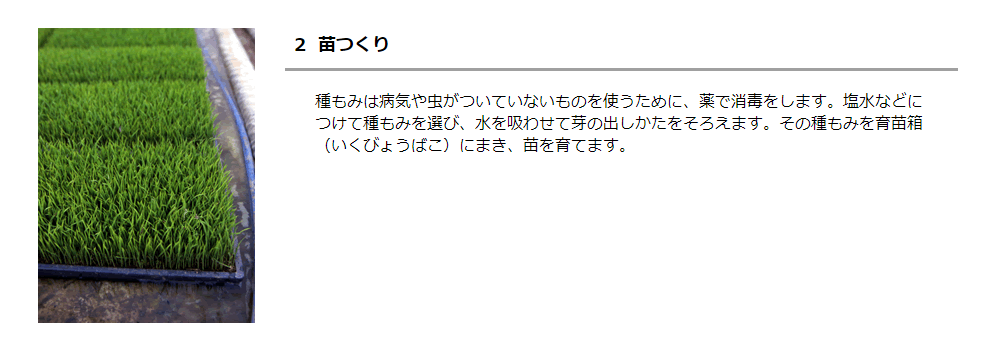 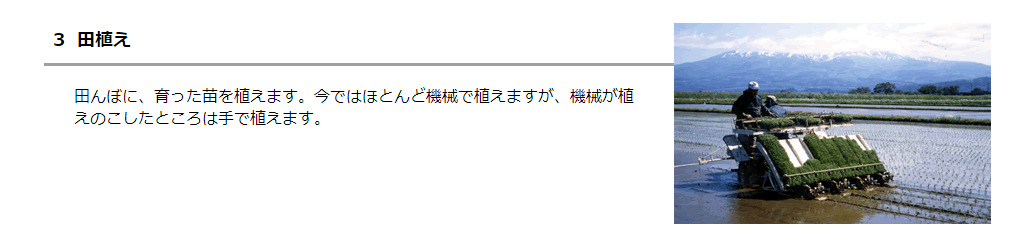 出典:　　農林水産省：イネ 「どうやってつくるの？」https://www.maff.go.jp/j/agri_school/a_tanken/ine/02.html
9
[Speaker Notes: 指導ポイント

○業務分析
　・どのような業務を行っているかを確認する。
　・また、用語などについても確認する。]
稲作作業の業務分析③作業工程４～６
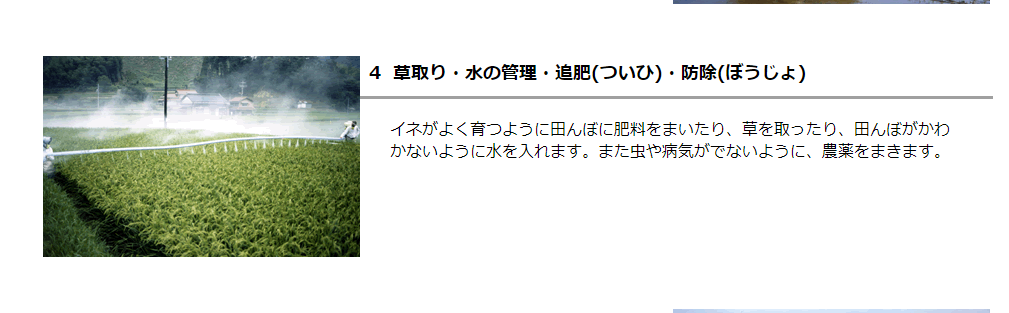 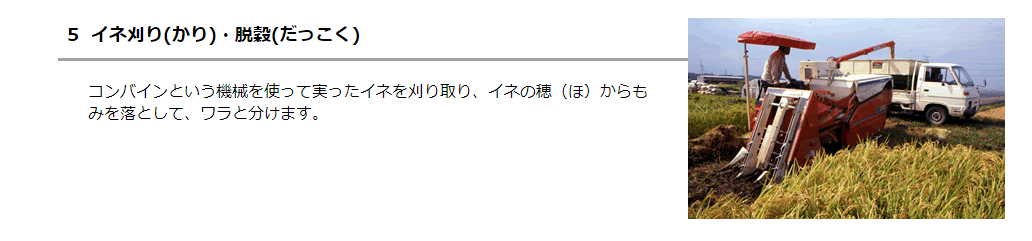 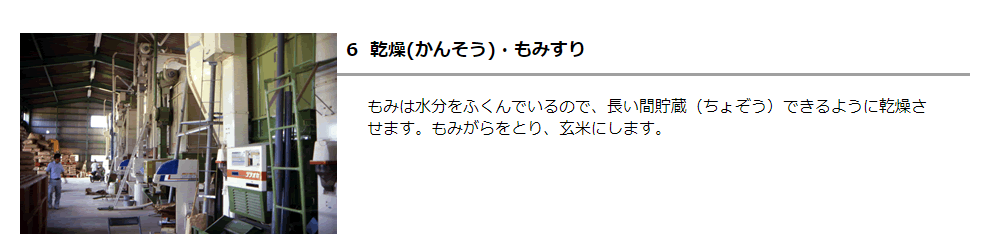 出典:　　農林水産省：イネ 「どうやってつくるの？」
https://www.maff.go.jp/j/agri_school/a_tanken/ine/02.html
10
[Speaker Notes: 指導ポイント

○業務分析
　・どのような業務を行っているかを確認する。
　・また、用語などについても確認する。]
長谷川農産　稲作の課題①
11
[Speaker Notes: 指導ポイント

○業務分析（ヒアリング）
　・現在どのようなことに困っているか確認する。
　・すべての作業工程のヒアリングを行い、ユーザである長谷川農産が気付かないIT化の可能性を検討することが重要。]
長谷川農産　稲作の課題②
出典:津安芸農業協同組合：令和２年度稲作こよみ
http://www.ja-tsuage.or.jp/agriculture/wp-content/uploads/sites/4/2019/11/inasaku2020.pdf
岡山県：うまい米は土づくりから
https://www.pref.okayama.jp/uploaded/life/55816_191252_misc.pdf　　
北陸農政局：水稲直播栽培の分類と特徴
https://www.maff.go.jp/hokuriku/seisan/supply/zikamaki051.html
12
[Speaker Notes: 指導ポイント

○業務分析（ヒアリング）
　・現在どのようなことに困っているか確認する。
　・すべての作業工程のヒアリングを行い、ユーザである長谷川農産が気付かないIT化の可能性を検討することが重要。]
現在の米の生産技術体系
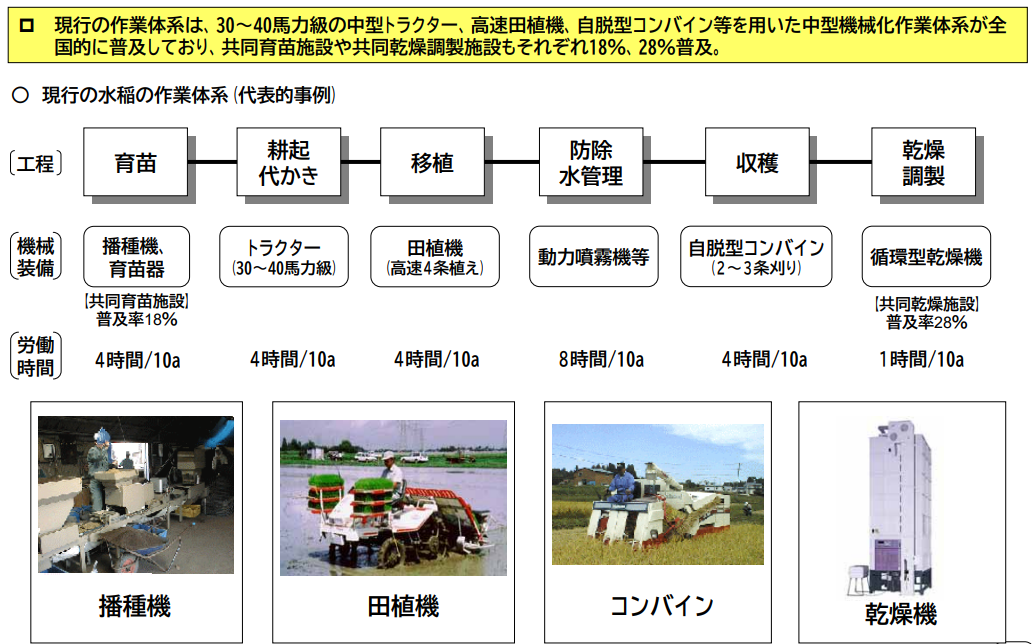 出典:　　農林水産省生産局：米の直播技術等の現状（平成20年）
https://www.maff.go.jp/j/seisan/ryutu/zikamaki/z_genzyo/attach/pdf/index-9.pdf
13
[Speaker Notes: 指導ポイント

○業務分析
　・一般的な農家における作業負荷を確認
　　　10a(アール）　　＝100 m2  　（10m四方)　にだいたい4時間
　・ここから読み取れるのは、防除・水管理が8時間と高く、
　・乾燥・調整が１時間と低い
　・ただし、ここのデータは補足情報であることを伝える。]
産米の生産コストと労働時間について（平成27年）
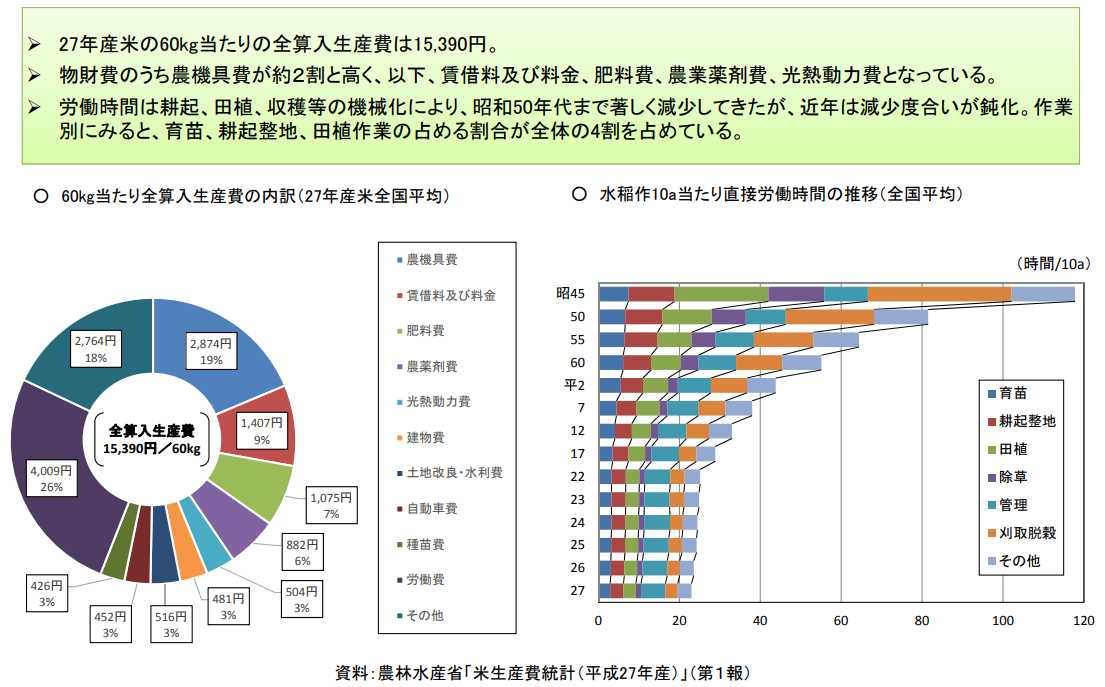 出典:　　農林水産省：稲作の現状とその課題について（平成29年）
https://jataff.jp/project/inasaku/koen/koen_h28_1.pdf
14
[Speaker Notes: 指導ポイント

○業務分析
　・一般的な農家におけるコストと近年の直接労働時間の推移を確認する。
　・コスト（ 全算入生産費）
　　　一番高いのは、労力　で　26%
　　　次は農機具 　19%
　
　・直接労働時間は、昔より楽になっているが、
　・近年は鈍化していることがわかる。
　・ただし、ここのデータは補足情報であることを伝える。]
農業従事者の年齢構成
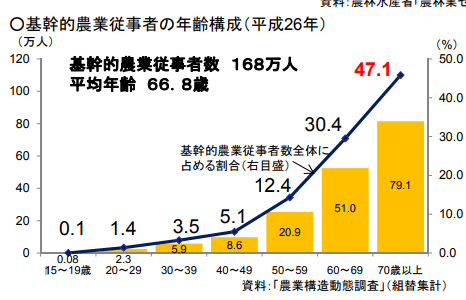 出典:　　農林水産省：稲作の現状とその課題について（平成29年）
https://jataff.jp/project/inasaku/koen/koen_h28_1.pdf
15
[Speaker Notes: 指導ポイント

○業界分析　農家の高齢化について
　・60歳以上が全体の77.5%と高く、
　・将来的に農業従事者は減少していく。]
事前学習
個人ワーク①
長谷川農産　稲作の課題から作業効率化・品質向上の視点で問題点を整理してください。
16
16
[Speaker Notes: 指導ポイント

○長谷川農産における稲作の課題
ケースでは、長谷川農産の稲作に関する課題が、作業工程別に整理されている。
これら課題の解決策を探る第一歩として、それが「作業効率」をめぐる課題なのか、「品質」に関する課題なのかを見極める。
課題の性質や目的によって、解決のアプローチは当然ながら大きく異なってくる。
「長谷川農産　稲作の課題」（ヒアリング）に記載されている課題について、作業効率化、品質向上という２つの視点から検証し、それぞれに該当するものを列記していく。

○資料の活用
長谷川農産に関する直接的な情報だけでなく、農業の一般的な業務に対する理解や、ケースで示されている各種統計データなども参照した上で、長谷川農産の課題（ヒアリング）を分析していく。]
解答例
事前学習
個人ワーク①
長谷川農産　稲作の課題から作業効率化・品質向上の視点で問題点を整理してください。
17
17
集合研修
次ページ以降は、集合研修会で実施する内容です。
15分
個人ワーク②
長谷川農産における課題と、ITによる解決の可能性を整理してください。
問題点
ITによる解決の可能性
19
[Speaker Notes: 指導ポイント

○問題点
個人ワーク①で、作業効率化と品質向上という２つの視点から、長谷川農産の業務分析（ヒアリング）を検証した。
そこで洗い出されてた複数の課題のうち、重要性が高いと考えられる課題を、その理由・根拠と共に選定する。
その際、現状の農業の問題点である「労働時間」や「コスト」を意識するとよい。
そのほか、受講者個人の経験なども含めて、課題の重要性・優先度を見極めていく。
ただし最初からターゲットを広げすぎてしまうと、具体的な解決策にたどり着くのが難しくなるので、ＩＴによる実現可能性も意識しながら絞り込みの検討を進める。

○ＩＴによる解決の可能性
ターゲットとする課題が絞り込めたら、ＩＴで解決できるか、先行の類似事例やソリューションなどの調査・分析を実施し、可能性を具体的に検討する。]
解答例
15分
個人ワーク②
長谷川農産における課題と、ITによる解決の可能性を整理してください。
問題点
長谷川農産は＜作業受託＞で広大な土地を管理しているため、その土地の管理が大きな問題である。
現在は田んぼの作業の記録を紙で行っているため、作業の負荷が高く、作業効率が低い。
ITによる解決の可能性
ITによる解決の可能性は非常に高い。
AIの画像解析や、IoTのセンサーを利用すれば、手書きによる作業の記録は不要になり作業効率を大幅に上げることができる
20
80分
グループワーク
「地域の農業を守るために利用できるIoT/AI を提案してほしい」という要望に対して
・個人ワーク②でまとめた情報をもとにディスカッションを行い「着眼する課題」を決定し、その「着眼した理由」「あるべき姿」を整理してください。
・「着眼する課題」に対する、ITを利用した場合の解決策・導入における問題点を導き出してまとめてください。
・ 「着眼する課題」に対して、すでにITを利用して対応している事例を挙げてください。（具体的には、ソリューションや製品名、その概要などを指します）
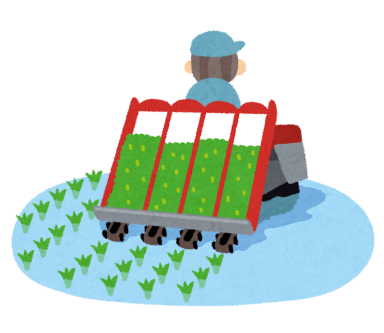 21
[Speaker Notes: 指導ポイント
○着眼する課題/理由
個人ワークと同じく、業務分析と共に、各種統計データも参照して課題に着眼する理由・根拠も明確にする。これにより、その課題に取り組む意義や目的もみえてくる。
○あるべき姿
課題がある「現状」に対して、本来「あるべき姿」を構想・検討し、解決方策の目的の明確化を行う。
○着眼する課題に対するITを利用した場合の解決策と導入における問題点
あるべき姿をふまえ、具体的な解決方策についてアイデアを出し、その解決方策についてのメリット・デメリットを整理し、どのような方針で対応させるか議論する。
○「着眼する課題」に対して、すでにITを利用して対応している事例
AI/IoTを利用して農業の課題を解決している事例を調査・分析しまとめる。
○システム化に向けた企画・構想
どのような趣旨でシステム化を行うのか、どのような効果が生まれるのか等がわかるような企画・構想を作成する。
○発表用の資料作成時の指導ポイント
発表は情報を共有化することを目的とするため、簡潔な文章、適宜図や表を使ったり、わかりやすい資料とするように指導する。
○提案はAIを必須とする
受講者にAIの利用経験がない・少ない場合、強調しないとAIを除いた提案書になる。AIを組み入れた提案を検討する。
○検討前の問いかけ
グループディスカッションの事前に、将来的なシステム化を検討する上で「地域の農業を守るとはどういうことなのか」、問いかけることが必要。]
発表用テンプレート
着眼した課題
課題


着眼した理由


あるべき姿（状況）
解決策
有効な技術とその具体的な活用方策




導入における問題点
対応事例
対応事例（具体的なソリューションや製品名、その概要を示す）
システム化に向けた企画・構想（オプション：時間に余裕があるグループのみ）
システム化に向けた企画・構想を検討してください。
解答例
発表用テンプレート
着眼した課題
課題
田んぼの作業の記録を効率化

着眼した理由
長谷川農産は作業受託によって非常に広大な田んぼを管理しているため

あるべき姿（状況）
紙による作業記録をやめて、AI/IoTを利用して作業員の負荷、また記録の精度を高める
解答例
解決策
有効な技術とその具体的な活用方策
ドローンから画像をとり、AIを利用して画像解析を実施する
またIoTを利用して、温度や湿度、降水量などの日々のデータをモニタリングする。データは自動的にクラウドのシステムに送信され、作業記録データとし手入力作業を極力なくす。

導入における問題点
導入コストが収益を上回るかどうか
作業者にITの知識および運用方法の教育が必要
解答例
対応事例
対応事例（具体的なソリューションや製品名、その概要を示す）

＜ソリューションや製品名＞
圃場管理サービス「AGRI Field Manager」

＜概要＞
静岡県藤枝市では「圃場管理支援事業」として、AI・IoT技術を活用した精密農業の取り組みを開始。オプティム社と連携し、降水量、気温、日照等の圃場データを可視化するとともに、気象、土壌などの環境データを分析して圃場管理を最適化。例えば、マルチスペクトルカメラで撮影した映像データから、植物の健康状態を示すNDVI（植生指標データ）を算出し、作物が枯れているといった異常箇所を検出して表示。また、NDVIのデータやセンサーデータを組み合わせ多角的な生育分析を行うことで、高品質で高収量な好適環境条件を見つけ出す支援を実施

＜参考URL＞
https://www.optim.co.jp/agriculture/agri-field.php
解答例
システム化に向けた企画・構想（オプション：時間に余裕があるグループのみ）
システム化に向けた企画・構想を検討してください。